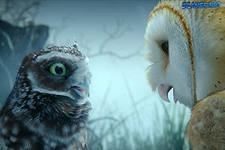 LOCAL LEGENDS
Countries-participants
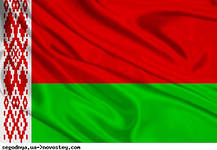 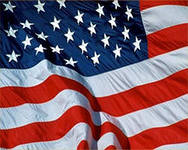 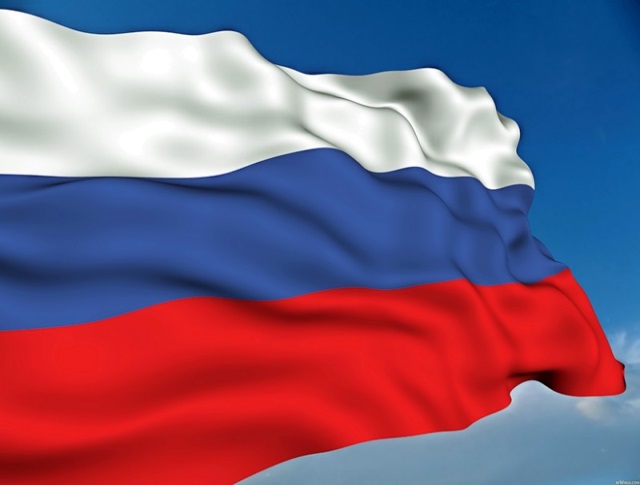 Сalifornia is a state located on the West Coast of the United States. It is the most populous U.S. state.
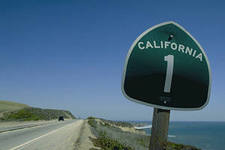 Lida is a city in western Belarus in Hrodna Voblast, situated 160 km west of Minsk.
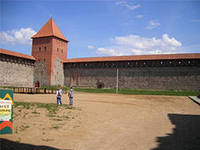 Starye Dorogi, Belarus
Moscow is the capital city and the most populous federal subject of Russia. The city is a major political, economic, cultural and scientific center in Russia and in Europe.
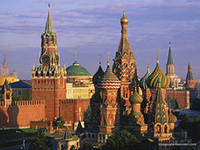 Legend from Grodno, Belarus
A famous legend says, there is an underground passage in the centre of town with many trapdoors from a lot of houses in it. It goes from the Cathedral of St. Francis Xavier  under Neman and comes out on the other riverside, in the Franciscan church.
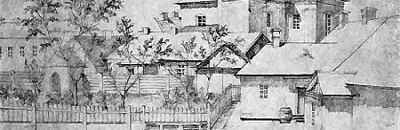 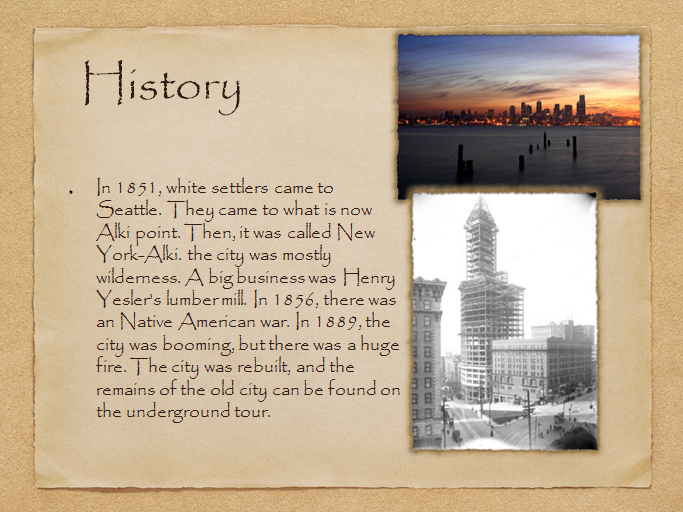 Legends from Seattle
Thank you for your work Friends!!!